Лекция 8. Магнитное поле
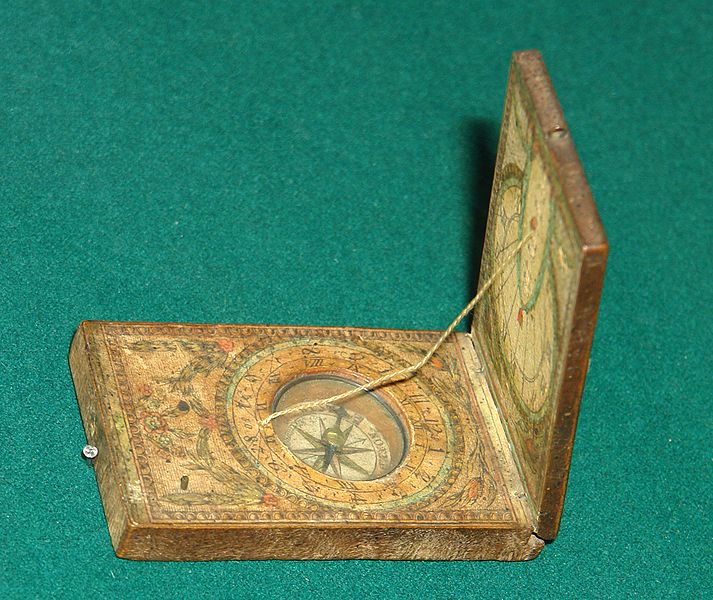 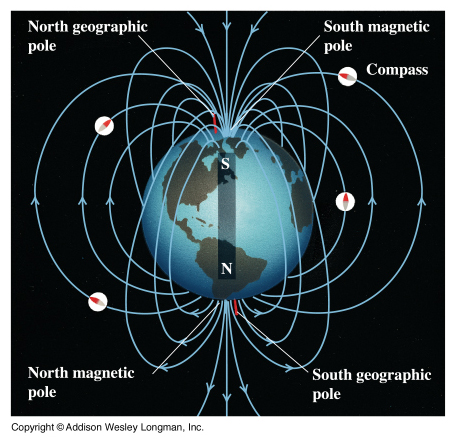 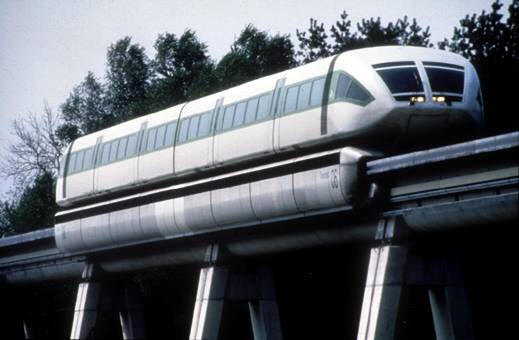 © Музыченко Я.Б., 2011
До опытов Ампера и Эрстеда: магнетизм – совокупность явлений, связанных со свойствами природных магнитов и магнитного поля Земли. (Создание компаса)
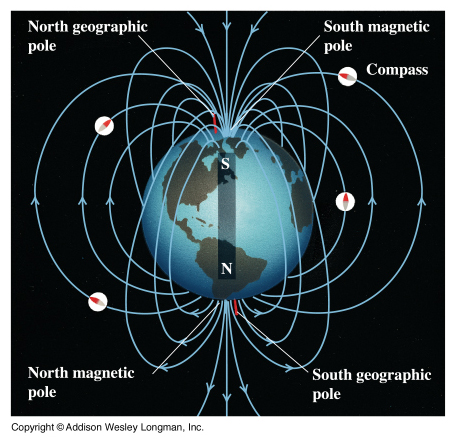 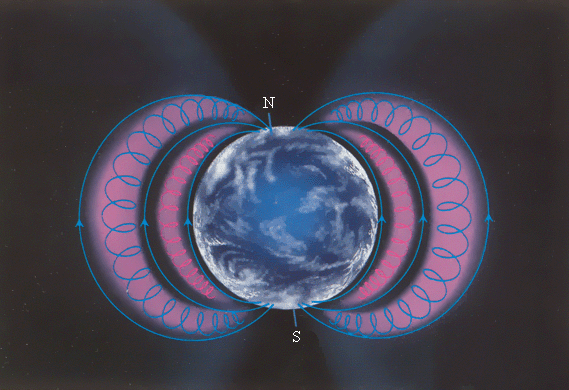 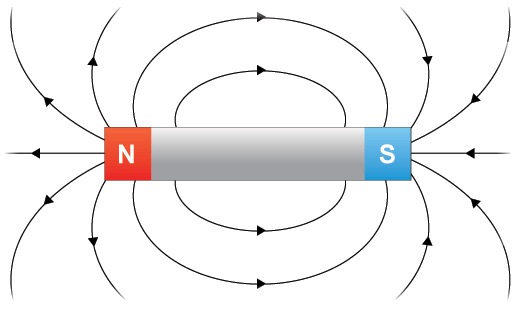 2
2
Опыты Ампера и Эрстеда
Опыт Эрстеда (1820 г.) – токи оказывают ориентирующее действие на магнитную стрелку. 

Опыты Ампера (1820 г.) – закон взаимодействия токов. Токи, текущие в одном направлении притягиваются, в разных – отталкиваются.
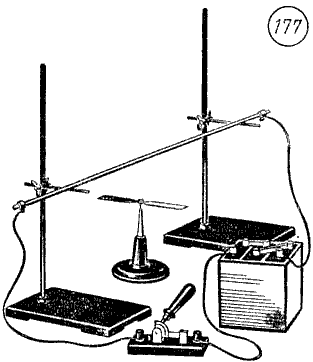 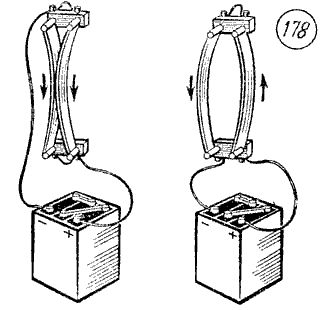 3
3
Магнитное поле
Движущиеся заряды (токи) изменяют свойства окружающего пространства – создают магнитное поле. 
В магнитном поле на движущиеся заряды (токи, контуры с током) действуют силы.

Количественной характеристикой магнитного поля является вектор магнитной индукции B - аналог вектора напряженности для электрического поля.
4
4
Магнитная индукция
Магнитная индукция – силовая характеристика магнитного поля. 

Сила, действующая на единичный положительный заряд, двигающийся со скоростью 1м/с, перпендикулярно линиям магнитной индукции (сила Лоренца). 
Сила, действующая на проводник с током длиной 1 м с током величиной 1 А, текущим перпендикулярно линиям магнитной индукции (сила Ампера). 
Максимальный вращающий момент, действующий на пробный контур (I=1 А, S=1 м2) в магнитном поле.
5
5
Принцип суперпозиции магнитного поля
Магнитная индукция результирующего поля равна векторной сумме индукций отдельных контуров с током.
Графическое представление магнитного поля
Линии индукции – линии, касательные к которым направлены также как и вектор магнитной индукции в данной точке поля.
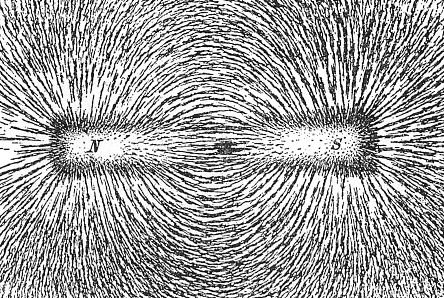 6
6
Графическое представление магнитного поля
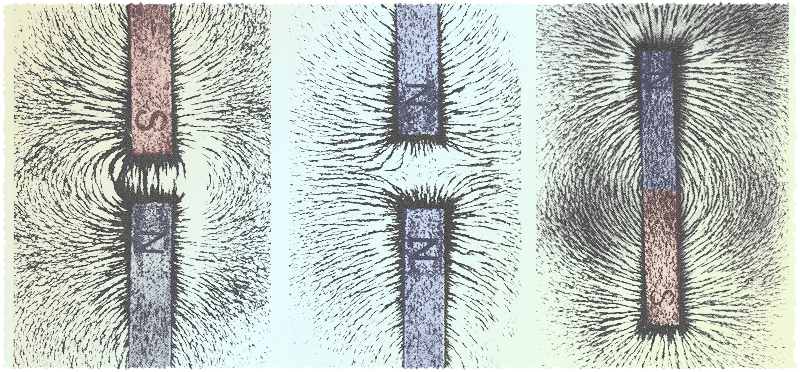 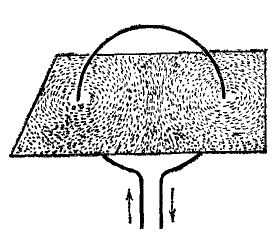 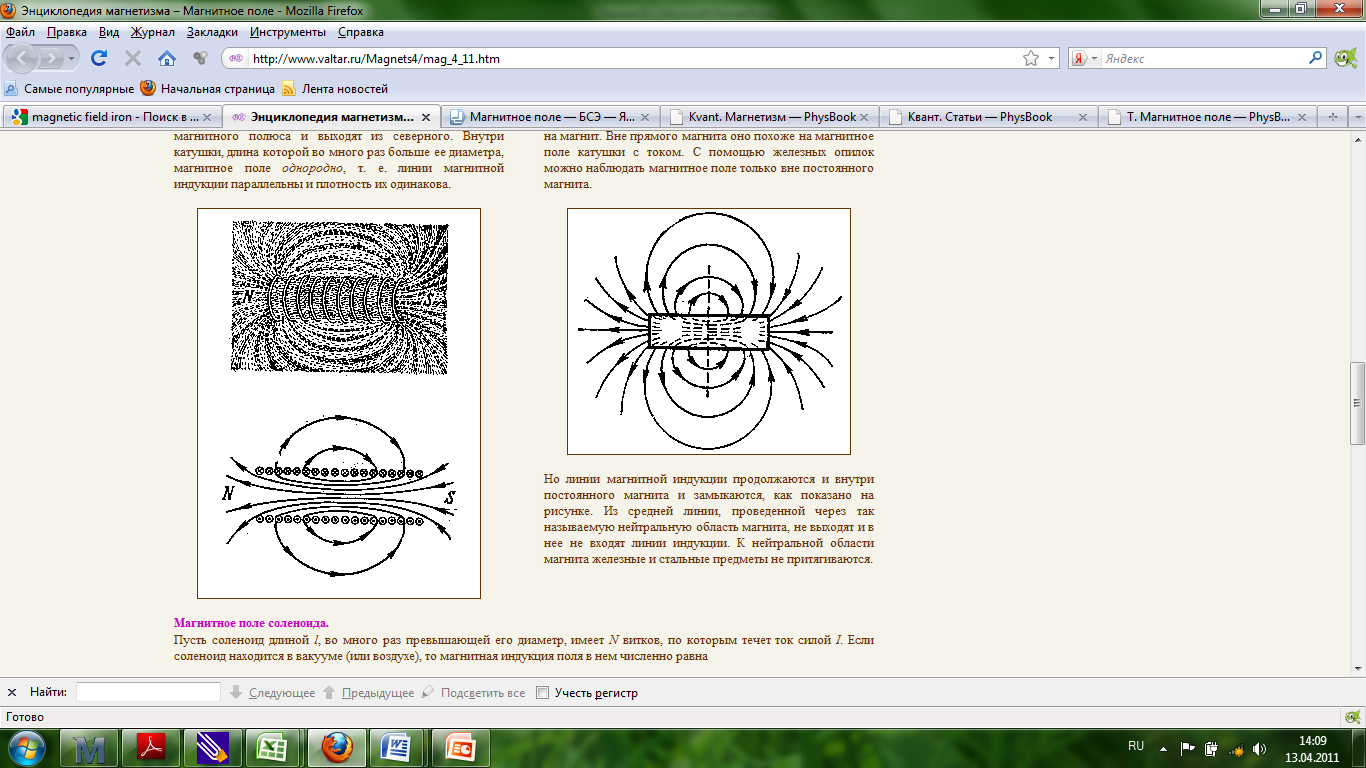 7
7
Свойства линий индукции магнитного поля
- Линии магнитного поля нигде не начинаются и нигде не заканчиваются. Магнитное поле является вихревым. 
- Густота линий пропорциональна модулю магнитной индукции. 
- Направление линий индукции определяется по правилу буравчика (правого винта):
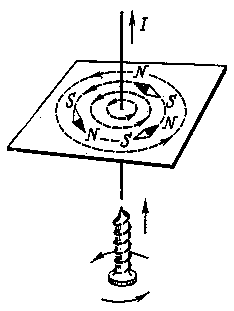 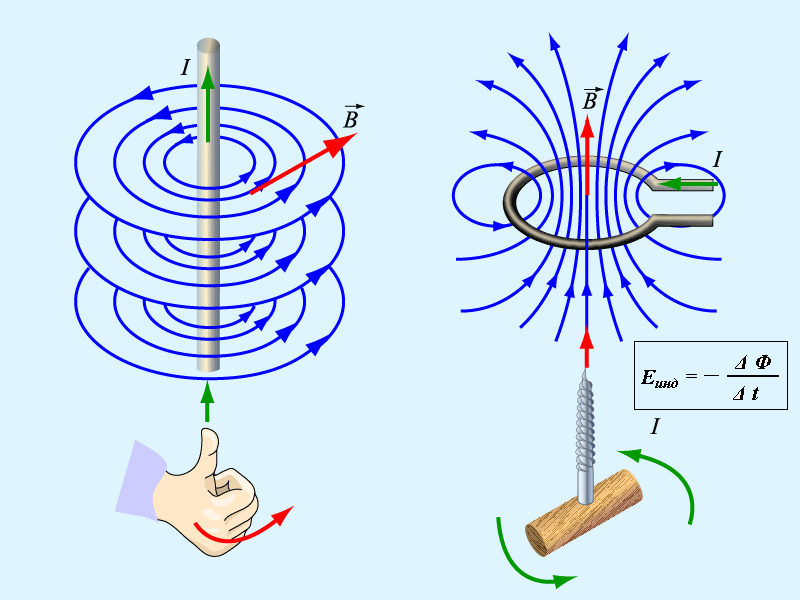 8
8
Сила Лоренца
Сила, действующая на заряд в электромагнитном поле, зависит от величины заряда и от его скорости: 




Различают электрическую и магнитную составляющую силы.
9
9
Направление силы Лоренца
Направление силы Лоренца (магнитной силы) определяется по правилу левой руки. 
Вектор силы всегда перпендикулярен направлению скорости, → магнитная сила не совершает работы, т.е. энергия частицы, движущейся в постоянном магнитном поле, остается постоянной (υ=const).








Правая тройка векторов (B, F, υ).
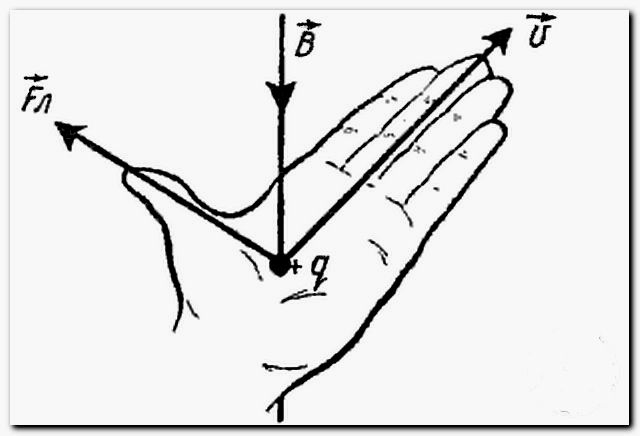 10
10
Сила Ампера
Сила, действующая на элемент проводника с током – Сила Ампера: 



Сила взаимодействия проводников с током конечных размеров складывается из взаимодействия отдельных элементов тока.
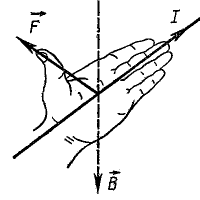 11
11
Магнитное поле движущегося заряда
Движущийся заряд создает магнитное поле, индукция которого вычисляется по формуле (опытный факт):  




      - вектор, проведенный от заряда в точку, в которой определяется магнитная индукция,
                                            
                                         - магнитная постоянная,

      - скорость движения заряда.
12
12
Закон Био-Савара-Лапласа
1820 г. – исследования Био и Савара по взаимодействию проводников с током, Лаплас проанализировал их данные и установил закон, по которому рассчитывается магнитная индукция элемента проводника с током  





         - вектор, совпадающий с элементом тока, и направленный в ту же сторону, куда течет ток.
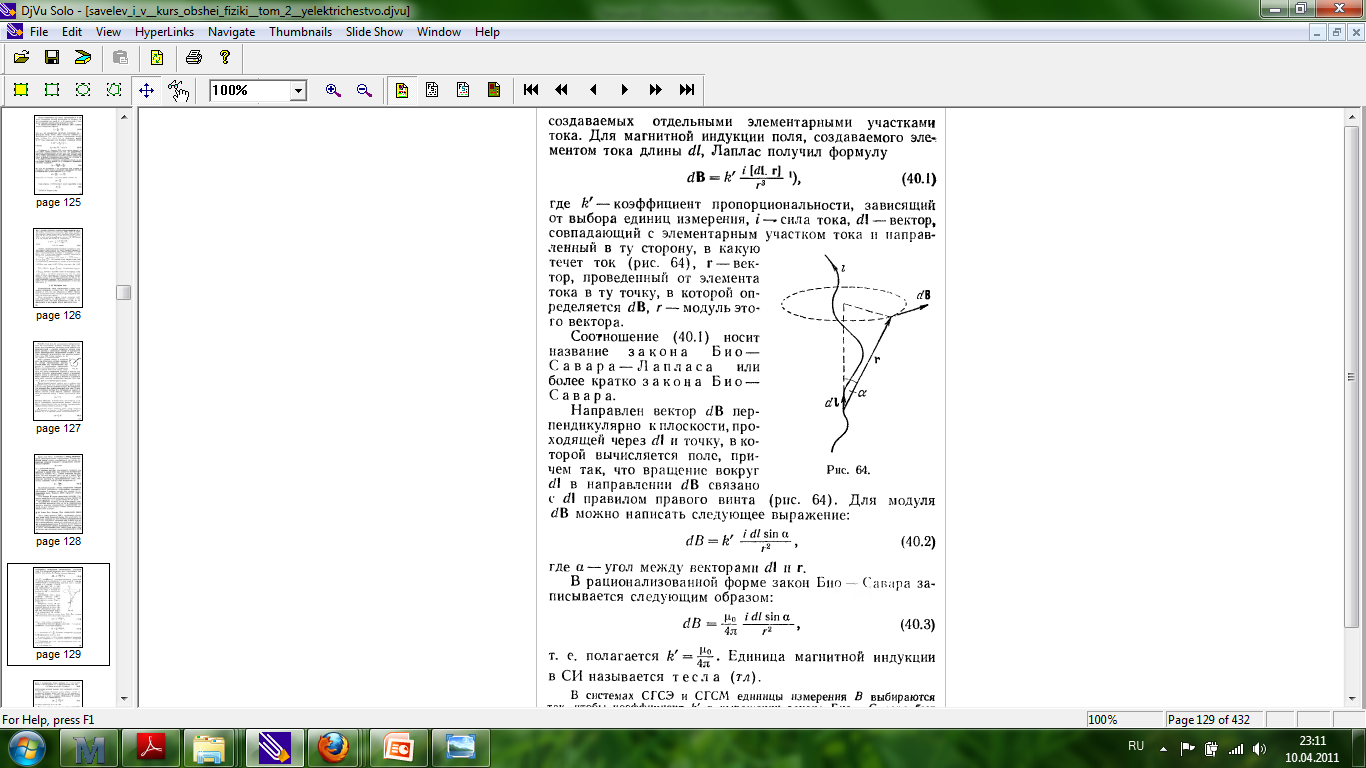 13
13
Магнитное поле прямого бесконечного тока
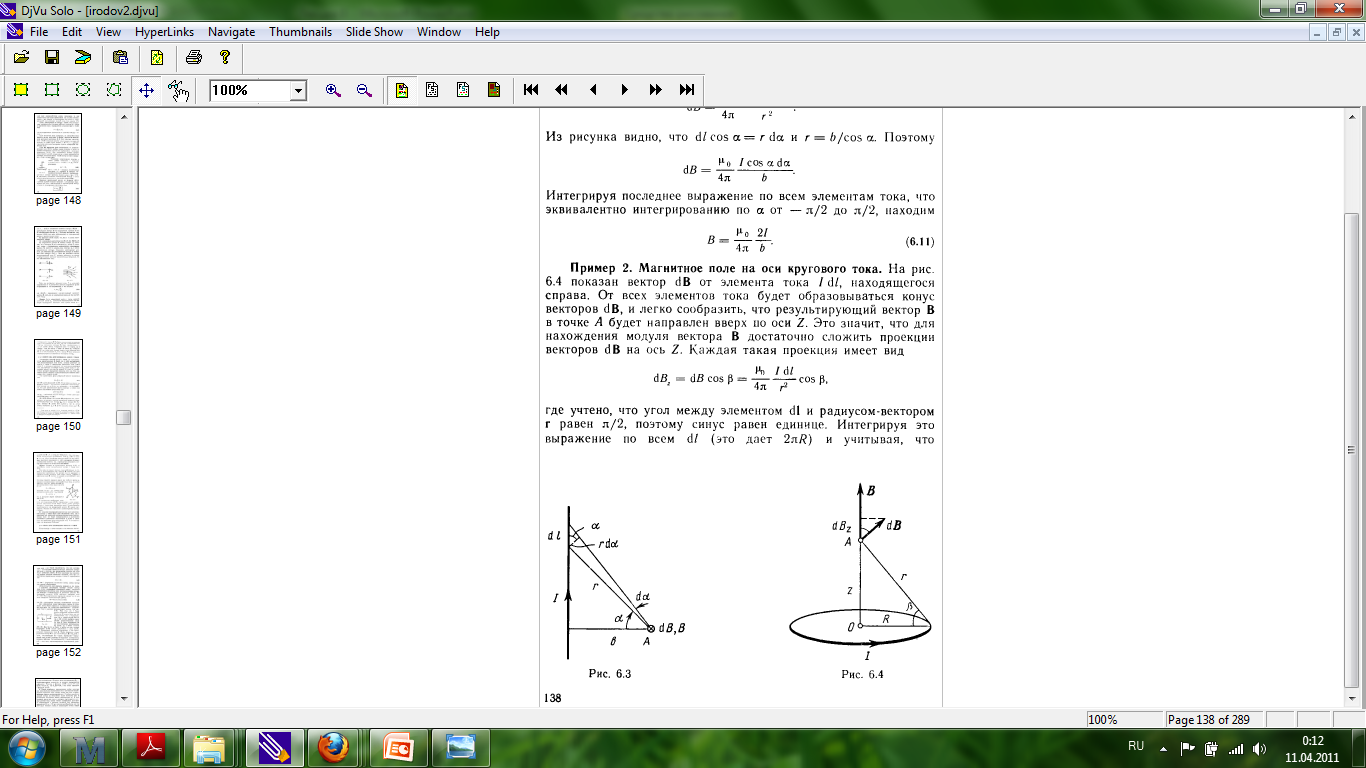 14
14
Магнитное поле прямого тока
Для бесконечного проводника:





Для отрезка проводника с током:
15
15
Магнитное поле кругового тока
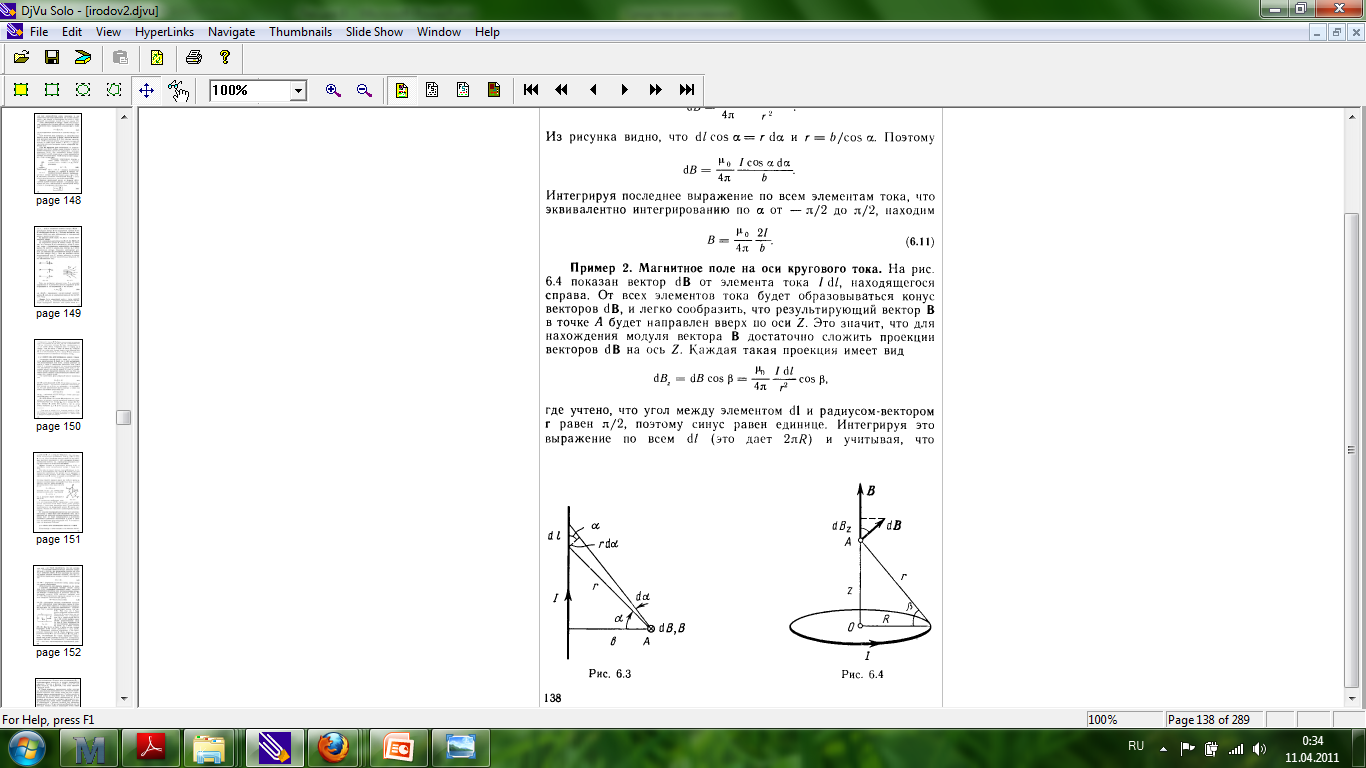 16
16